Sustainability for the Events Industry -DOING GOOD IS GOOD FOR BUSINESS
Daphne biliouri-grant
SUSTAINABILITY ADVISOR – october 2021
What is ESG / Sustainability?
Why is ESG / Sustainability important?
ESG / Sustainability are not new terms but have gained mainstream status over the past couple of years as perceptions and attitudes are beginning to change. 

In response to the pandemic crisis, sustainability is essential for a successful recovery. It will achieve three objectives:
 help with the economic recovery of the businesses – especially in the events industry

 increase the effectiveness of organisations and increase collaborative attitudes between businesses and the community, and  

strengthen relationships with public sector stakeholders, such as the local authorities, the government and potential funding bodies and corporate entities
How to implement sustainability in the events industry?
Sustainability needs to be implemented both internally and externally/top down and bottom up.
Establish a sustainability strategy for your organisation with clear objectives and tangible goals.
In the format of a sustainability statement/policy and a sustainability pledge
Develop a sustainability action plan so you can make your objectives a reality based on a single framework (i.e. UN SDGs)
Set up timelines to accompany your sustainability action plan.
BE REALISTIC! It’s best to identify one or two goals and dedicate time and effort to fulfill them rather than try to meet every single sustainability objective. 
Identify achievable targets - Choose what works for you and allows you to have the most impact in your field.
Action Plan Development
Establish your sustainability statement 
Short (a couple of paragraphs)
Concise – it clearly states what you want to achieve 
Informative – it highlights how you intend to achieve it

Create an ESG / Sustainability Policy that
Reflects all the issues you want to address
Can be fully integrated in your organisation
Is implemented successfully throughout all your operations 

Set a Monitoring and Reporting schedule 
Review of the sustainability policy annually
Update the action plan regularly
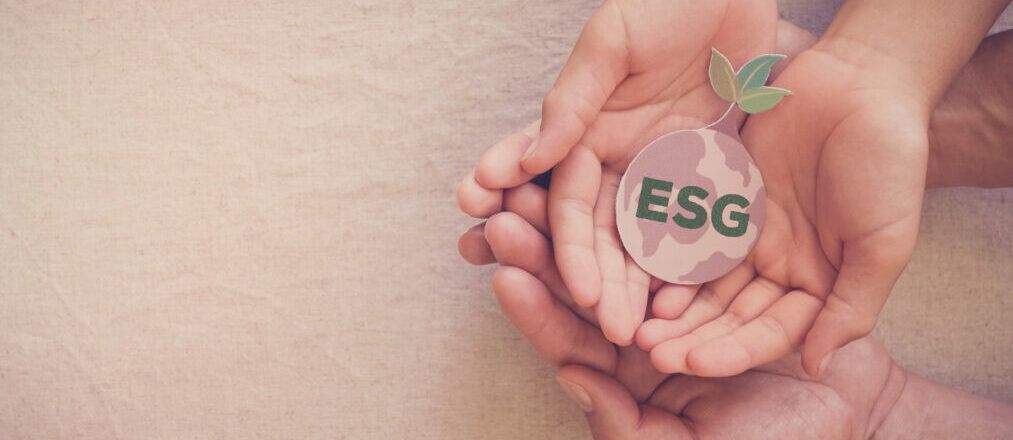 Sustainability Pledge
Create a Sustainability Pledge reflecting a couple of environmental and social issues to choose from the following list. These issues will also define your sustainability policy:
Green venues
Sustainable supply chain
Sustainable travel
Promotion of green energy sources
Treat your employees with respect 
Introduce innovation & effective organisational management
Waste reduction (food waste, single-use plastics, paper etc.)
Promotion of digital marketing/promotional materials and adoption of hybrid or virtual events

Invite all your employees, customers and other stakeholders to sign up to it
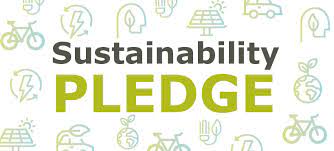 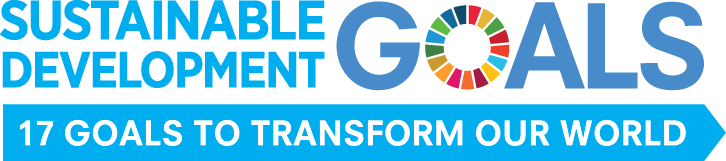 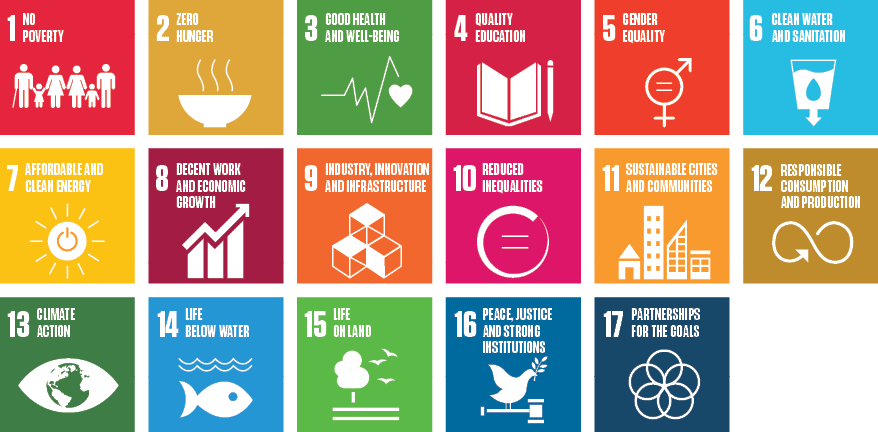 Setting your External Framework:Select the UN SDGs
Ensure that the UN SDGs are aligned with the issues you prioritised in your Sustainability Pledge and reflected in your internal ESG/sustainability policy. 

Choose a couple (2 to 3) of the UN SDGs to set up as your long term plan.
What are your short term goals? 12-18 months
What are your medium-term goals?  3-5 years
What are your long-term goals? 6+ years
Why choose the UN SDGs?
Timing is perfect – 2021 is the beginning of the Decade of Action for the UN SDGs.
The propose timeline of 10 years is sufficient to showcase some impactful outcomes & set tangible targets (short- medium- and long-term).
The plethora of issues covered by the SDGs allows  your organisation to identify the ones that matter to you.
The UN SDGs are a great platform to develop partnerships with stakeholders.
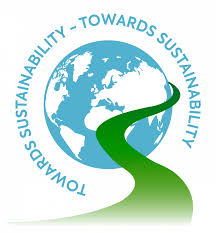 DISCUSS
Are you a leader? Do you want to be seen at the forefront of innovation in the events industry?
Can you afford not to do anything?
How do you adapt to this new environment?
What do your customers expect?
Do you prioritise E, S or G?
Do you ask your counterparties and suppliers to report their own ESG / Sustainability?
What does this mean for you?
ANY QUESTIONS?Daphne Biliouri-Grantdaphnebgrant@gmail.comMob: 07597 800237